Xin Qu, Alex Hall
University of California, Los Angeles

Stephen A. Klein, Peter M. Caldwell 
Lawrence Livermore National Laboratory
The Strength of the Tropical Inversion and its Response to Climate Change in 18 CMIP5 Models
EIS changes in aqua simulations
Simulated changes in EIS
Introduction
Non-uniform oceanic warming
The strength of the tropical inversion is a key factor controlling the amount of marine low clouds. Climate simulations suggested that the inversion strength increases in a warming climate. The main goal of this study is to shed light on the underlying causes of the simulated inversion increase using 18 CMIP5 models. Biases in simulated present-day inversion are also addressed.
EIS is generally positive poleward of 15 degrees in aqua simulations. 

In most aqua4xCO2 simulations, positive EIS changes are seen at all latitudes.

The EIS increase in aqua4xCO2 simulations (~0.1K) accounts for about half the ensemble-mean EIS increase in the amip4xCO2 simulations (~0.2K).

Broad EIS increases are also seen in the aqua4K simulations. EIS changes (0.2-0.5K) are close to the EIS changes in the amip4K simulations, implying continental warming plays a secondary role in driving the EIS increase in the amip4K simulations.
Present-day Tropical Inversion
MODIS
Geographic distribution of ensemble-mean EIS change in eight patterned SST simulations. This map depicts the impact of non-uniform SST change on EIS change.  There is a high degree of consistency between ΔEIS(UOM) and ΔEIS(Res), suggesting that ΔEIS(Res) is largely attributed to the non-uniform oceanic warming.
Role of changing relative humidity
(a) Geographic distribution of the ensemble-mean EIS change in 18 CMIP5 models. (b) The ensemble-mean fast EIS change in 8 CMIP5 models. (c) The ensemble-mean contribution of uniform oceanic warming to EIS change in 8 CMIP5 models. (d) The ensemble-mean of the residual EIS change in 8 CMIP5 models. 

There are widespread EIS increases in a warming climate. These EIS changes can be broken down into the fast EIS change, the contribution of uniform oceanic warming and other effects (the residual).
The Estimated Inversion strength (EIS) is defined by
where LTS is lower-troposphere stability, Gamma is the moist-adiabatic potential temperature, z700 is the height of the 700 hPa surface and LCL is the lifting condensation level.
Geographic distribution of ensemble-mean EIS change in 16 CMIP5 models with RHs available. Here, simulated RHs rather than 80% is used in the EIS calculations. It turns out that RHs increases in a warming climate. Accounting for these RHs increases systematically reduces the magnitude of the EIS change.
Summary
Areal coverage of the tropical inversion (A), the mean inversion strength (EIS) and the average EIS over the KH domains (EISkh) in reanalysis and simulations. Simulated EIS is negatively biased near the west coasts of continents.
CMIP5 models systematically underestimate present-day EIS off the west coasts of continents, due to a warm bias in SST. The negative bias may contribute to the low bias in tropical low-cloud cover in the same models.
The areal coverage of inversion increases over the 21st century under RCP8.5, and the mean inversion strength increases by 0.8 K. 
These changes can be broken down into the fast response to anthropogenic forcing, which is strongly impacted by nearly instantaneous continental warming, and the temperature-mediated component. The latter can be broken down further into contributions from uniform and non-uniform oceanic warming. 
Future EIS change is exaggerated when one assumes a constant surface relative humidity in calculating EIS as in its original definition.
Simulated EIS changes can be understood by the expression ΔEIS≈ΔT700-1.2ΔTs. According to the expression, EIS changes can be interpreted as the portion of ΔT700 that exceeds what the moist adiabat would imply. 

The ensemble-mean ΔT700 is generally greater than the ensemble-mean 
1.2ΔTs, consistent with simulated EIS increase. The fast EIS increase is due to the anthropogenically-forced warming in T700. The uniform oceanic warming drives a considerable EIS increase. The geographic distribution of EIS increase is driven by other factors (e.g., non-uniform warming).
Vertical profiles of potential temperature change in 6 aqua4K simulations averaged over the 10S-10N latitude band. While simulated change in potential temperature generally follows the moist adiabat from the surface to 850 hPa, it is robustly more positive  than the moist adiabat between 850 and 700 hPa.
Acknowledgements
Various quantities (EIS, Ts and T700) averaged over the KH domains in reanalysis (“Re”) and coupled models (“CM”) and amip simulations. The negative EIS bias in the RCP8.5 simulations is primarily attributable to the warming bias in Ts.
We thank the World Climate Research Programme’s Working Group on Coupled Modeling, which is responsible for CMIP, and various climate modeling groups for producing and making available their model output.
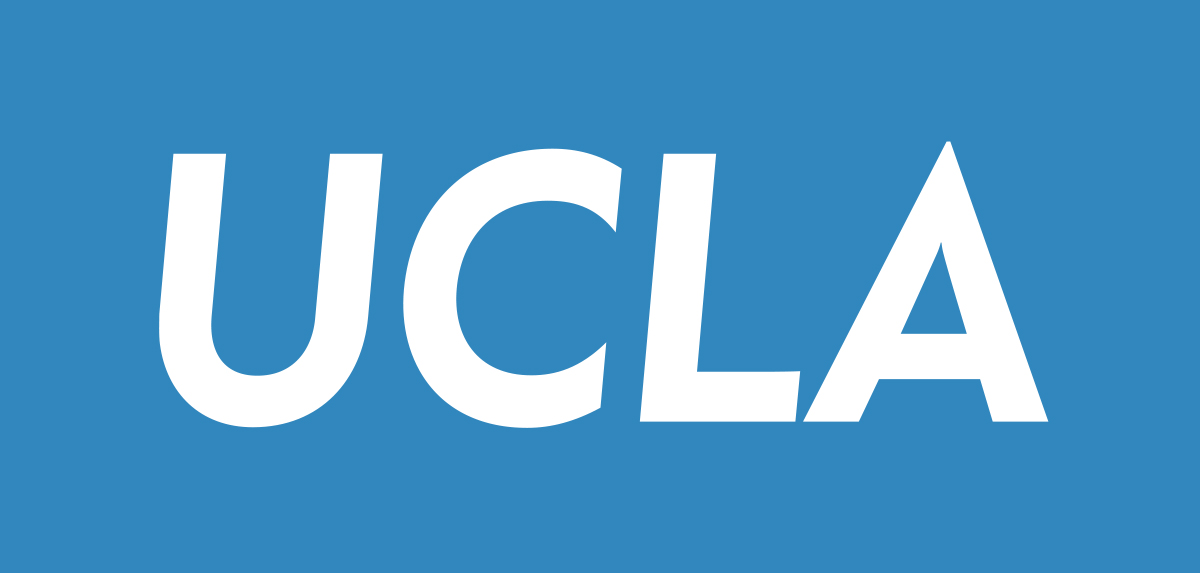 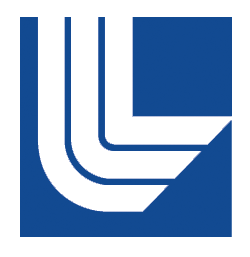 xinqu@atmos.ucla.edu
This work is supported by the Regional and Global Climate and Earth System Modeling programs for the Office of Science of the United States Department of Energy. This work was performed under the auspices of the U. S. Department of Energy by Lawrence Livermore National Laboratory under contract DE-AC52-07NA27344.